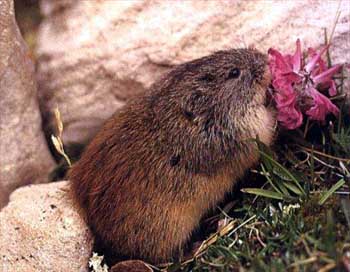 Лемминги

Елена Марченко
Окружающий мир, 4 класс
МБОУ СОШ №3
Г. Красный Сулин
Ростовская обл.
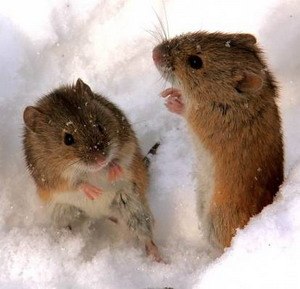 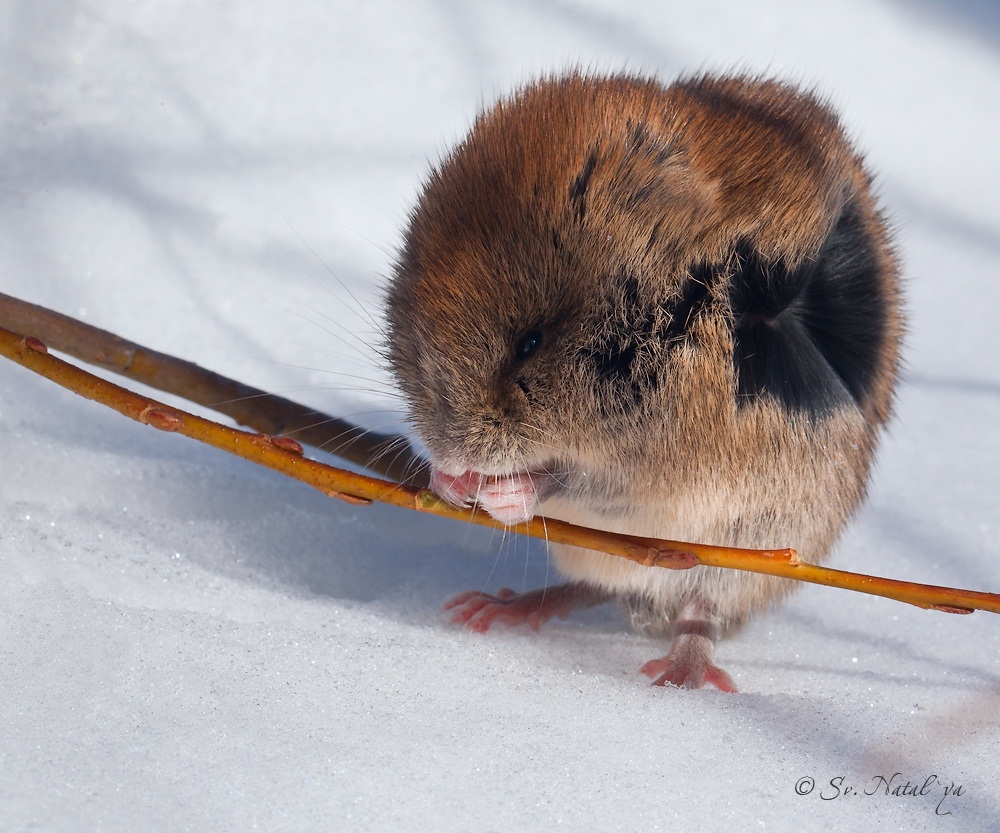 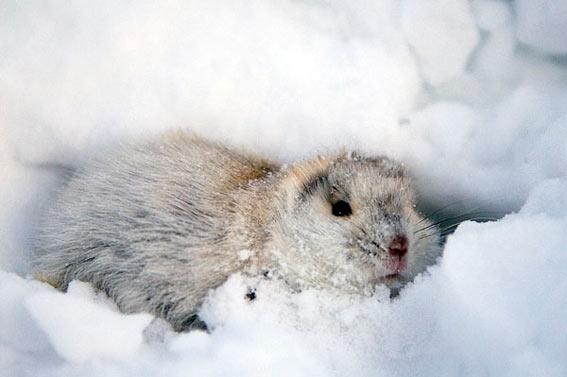 Ле́мминги относятся к отряду грызунов подсемейства полёвковых семейства хомяков.  



Длина тела 
10—15 см,
 длина хвоста — до 2 см,
 масса  20—70 г.
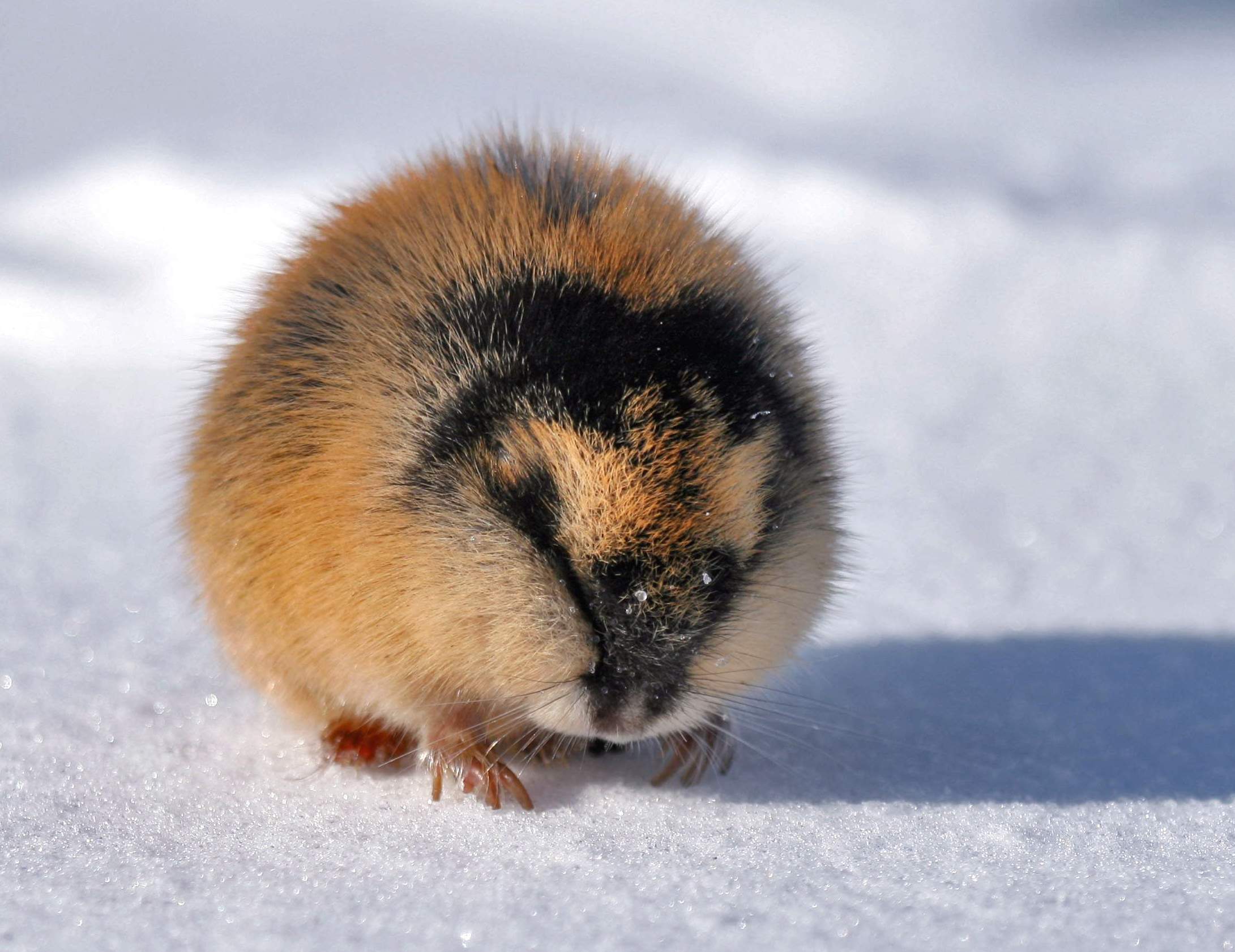 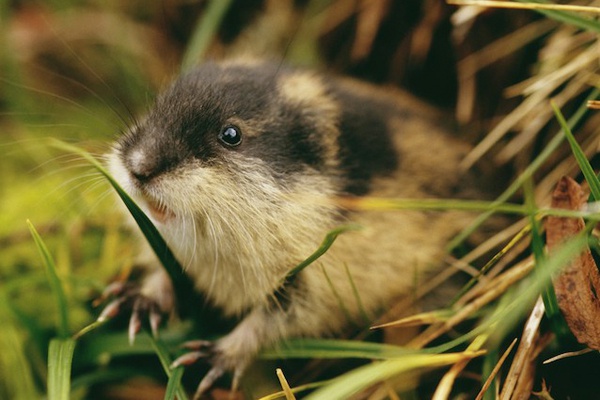 Питается осоками, злаками, мхами, кустарничками, зимой также лишайниками и ветками.
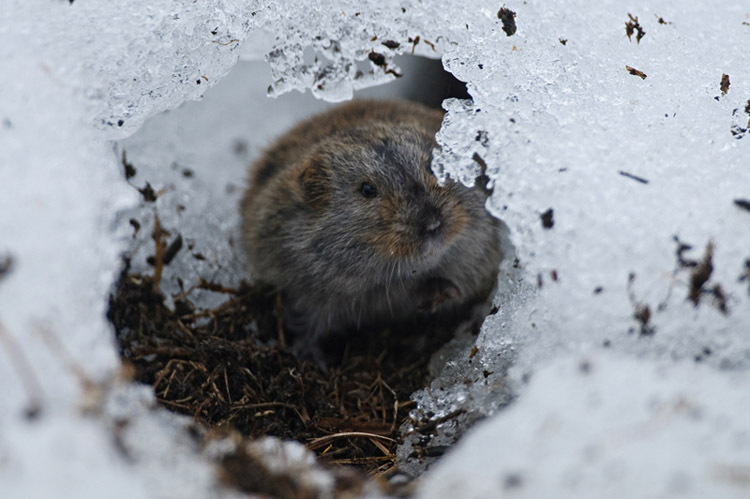 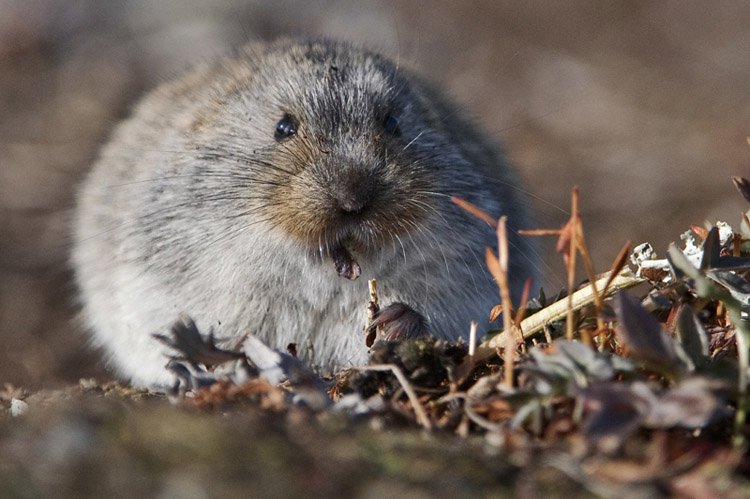 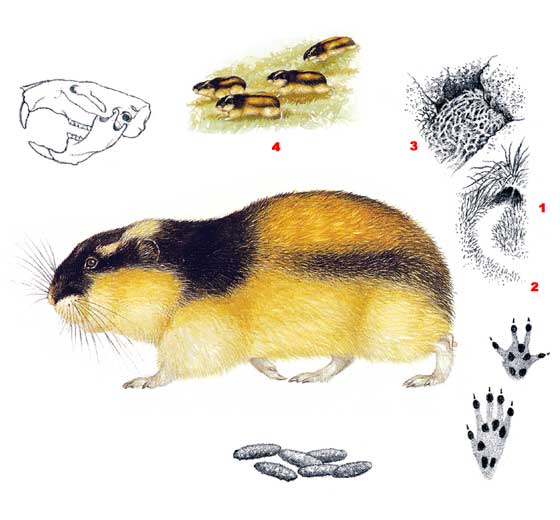 Лемминги  живут в норах, которые выкапывают в кочках и других укромных местах. Между норами на десятки метров тянутся узкие дорожки.
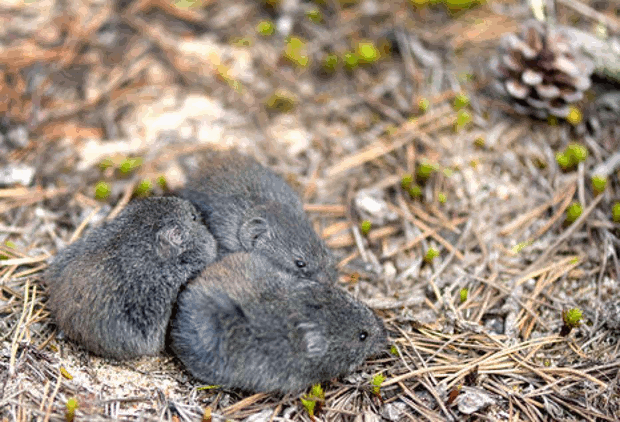 В год  у леммингов  бывает до 5 выводков, 
в каждом 
по 3-9 детенышей.
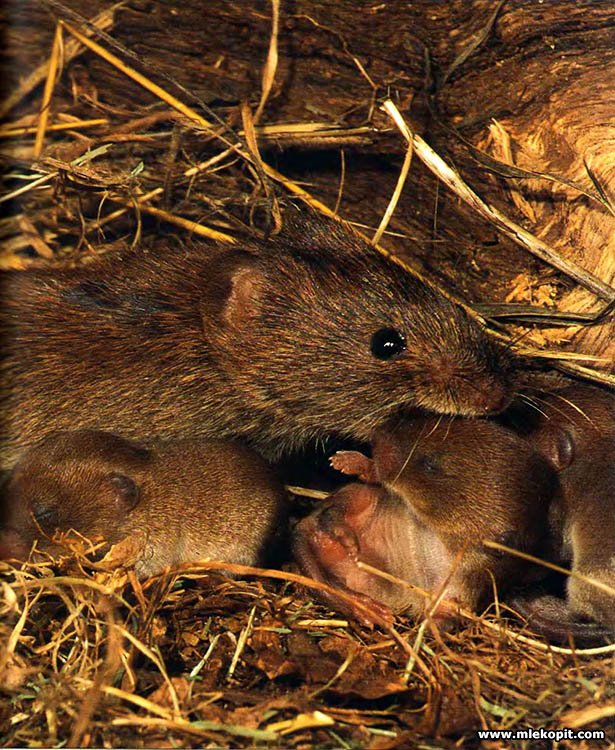 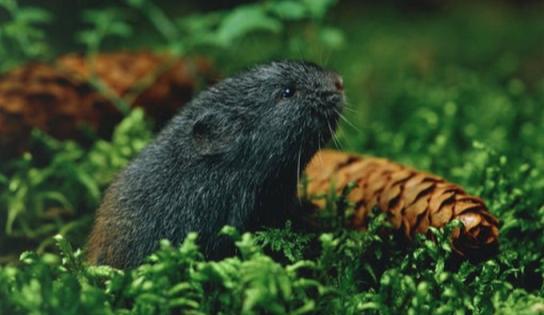 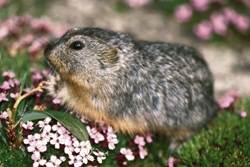 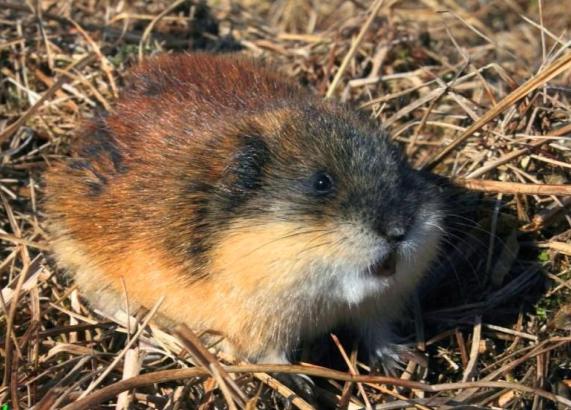 Лемминги активны круглые сутки.
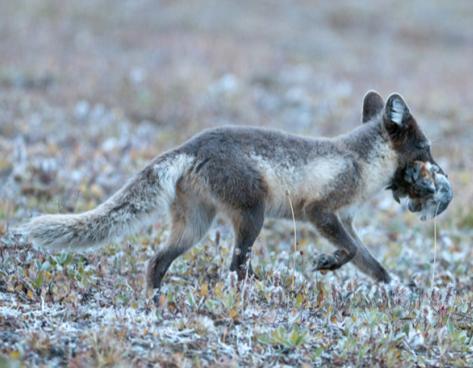 Лемминги — основной корм большинства пушных зверей тундры: песцов, лис, волков и полярных сов.
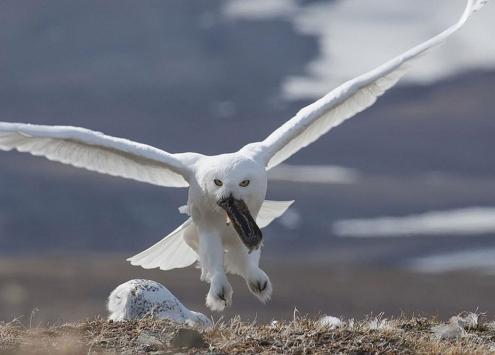 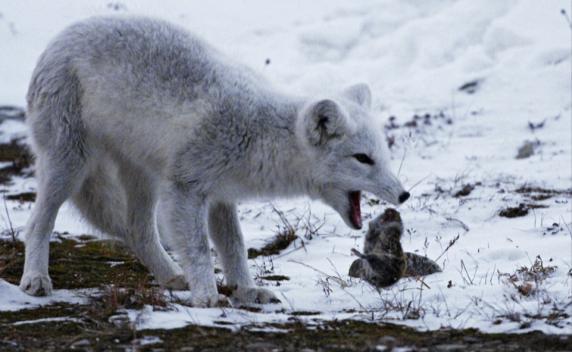 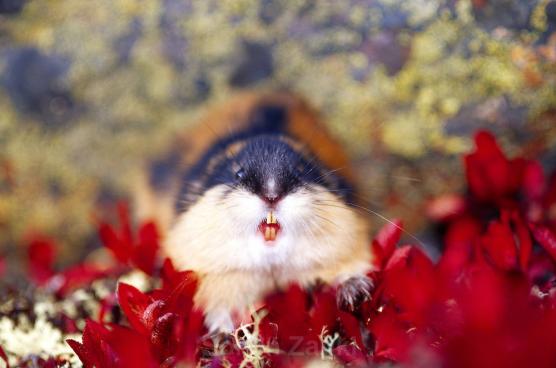 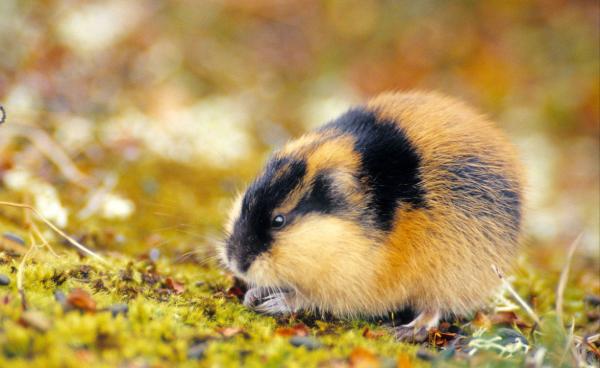 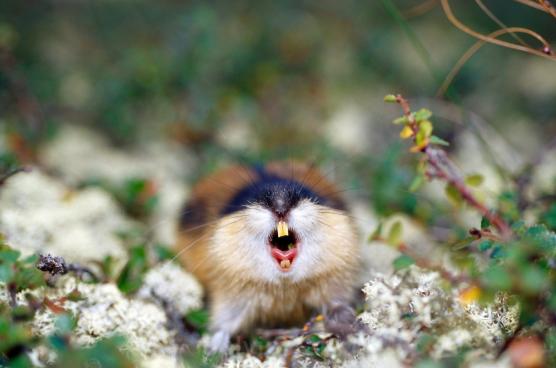 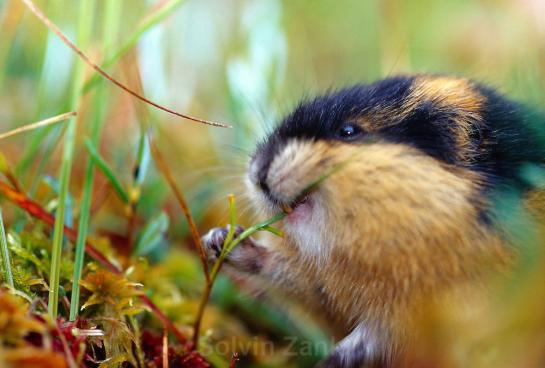